Расмиёти қабули буҷет дар Тоҷикистон: Пешниҳод, шарҳ ва тасдиқи буҷет
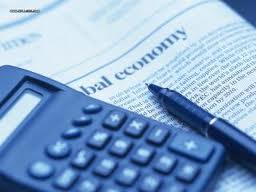 Пешниҳоди лоиҳаи буҷети давлатӣ
(Регламенти МН МО РТ, қисмати 4, боби15,пункти 417)
Лоиҳаи буҷети давлатӣ
Ҳукумати ҶТ
МН МО ҶТ
Ҳар сол то  1-уми ноябр
Пешниҳоди лоиҳаи буҷети давлатӣ
Ҳамзамон бо лоиҳаи Қонуни ҶТ дар бораи Буҷети давлатӣ ба МН пешниҳод мешаванд:
Хулосаҳои пешакии рушди иқтисодӣ-иҷтимоии ҶТ барои соли молиявии гузашта
Пешгуйиҳои рушди иқтисодӣ-иҷтимоии ҶТ барои соли ояндаи молиявӣ   +2;
Самтҳои асосии дақиқшудаи сиёсати андоз ва буҷетӣ-молиявӣ барои соли навбатӣ  +2;
Дурнамои нақшаҳои буҷетии соҳаҳо  (секторҳо);
Лоиҳаи барномаҳои қарзҳои хориҷии давлат барои соли ҷорӣ ва соли молиявии навбатӣ  +2;
Лоиҳаи барномаҳои қарзҳои дохилӣ, ки барои пушондани камомади буҷет барои соли молиявии навбатӣ пешбинӣ шудаанд +2;  ва ғайра.
Пешниҳоди лоиҳаи Буҷети давлатӣ
Ҳамзамон бо лоиҳаи Қонуни ҶТ дар бораи Буҷети давлатии ҶТ ба МН метавонанд пешниҳод шаванд :
Лоиҳаҳаои қонунҳо оид ба ворид намудани тағйироту иловаҳо ба Кодекси андози ҶТ, ба Кодекси гумрукиҶТ ва (ё) ба Қонуни ҶТ «Дар бораи пардохтҳои ҳатмӣ ба буҷет»
Пешниҳоди лоиҳаи буҷети давлатӣ
(Регламенти  МН МО РТ, қисмати 4,боби 15.пункти 419)
Шурои МН МО ҶТ
Лоиҳаи Буҷети давлатӣ
Масъул :
Комита оид ба иқтисод ва молияи  МН МО ҶТ
Шъбаи  юридикии дастгоҳи  МН МО ҶТ
Дигар кумтаҳои соҳавии   МН МО ҶТ
тақдим ихулосаҳо, таклифу мулоҳизаҳа в аэродҳо
Баррасии лоиҳаи қонун дар бораи Буҷети давлатии ҶТ
(Регламенти МН МО ҶТ, қисмати 4, боби 10, пункти 306)
Кумита оид ба иқтисод ва молияи  МН МО ҶТ (масъул)
Пешниҳоди сарвақтии хулосаҳо
Назорат
Дигар кумитаҳои соҳавӣӣ МН МО ҶТ
Баррасии лоиҳаи қонун дар бораи Буҷети давлатии ҶТ
(Регламент МН МО РТ, раздел 4, глава 10, пункт 308)
Баррасии Лоиҳаи қонун дар бораи буҷети давлатии ҶТ
(Регламенти МН МО ҶТ, қисмати 4,  боби 10, пункти 311)
Пас аз муҳокимаи васеъ ва мувофақаи лоиҳаи қонун
Кумита оид ба иқтисодиёт ва молияи  МН
Матни лоиҳаи қонун дар бораи буҷети давлатии ҶТ-ро омода мекунад
Лоиҳаи Қарори Шурои МН дар бораи ба баррасии МН гузоштани лоиҳаи қонун ро омода менамояд
Тасдиқи Қонун дар бораи Буҷети давлатии ҶТ
Қонун дар бораи Буҷети давлатии ҶТ дар як ё ду хониш қабул мешавад 
      (Регламенти МН МО РТ, қисми 4, боби  15, пункти 418)
Қонун дар бораи Буҷети давлатии аз ҷониби  Маҷлиси намояндагон  қабулшуда дар муддати ҳафта ба  Президенти Ҷумҳурии Тоҷикистон барои имзо ва нашр фиристода мешавад 
     (Регламенти МН МО РТ, қими 4, боби 15, пункти 429)
Нашри Қонун дар бораи Буҷети давлатии ҶТ
Манбаъҳо:

 МН МО ҶТ – http://www.parlament.tj 
 Маркази миллии қонунгузорӣ  http://www.mmk.tj 
Вазорати молияиҶТ - http://www.minfin.tj
Саҳифаҳои норушан дар доираи ИКБ-2015
Оё иқтидори дохилии кумитаҳои МН барои гузаронидани таҳлили буҷет кофист(Лоиҳаи буҷети давлатӣ) ?
Саҳифаҳои норушан дар доираи ИКБ-2015
Оё  имкони ҷалби таҳлилгарони мустақил барои гузаронидани таҳлили буҷет(Лоиҳаи буҷети давлатӣ) вуҷуд дорад ?
Саҳифаҳои норушан дар доираи ИКБ-2015
Оё  мубоҳисаҳо оид ба сиёсати буҷетӣ, пеш аз он ки Лоиҳаи буҷети давлатӣ ба МН пешниҳод мешавад, баргузор мешаванд ?
Саҳифаҳои норушан дар доираи ИКБ-2015
Дар раванди муайян намудани  афзалитҳои буҷет оё мушовара байни Ҳукумат ва Парлумон  сурат мегирад  ?
Саҳифаҳои норушан дар доираи ИКБ-2015
Мушовараи Ҳукумат бо Парлумон пеш аз қабули қарор оид  ба азнавтақсимкунии маблағҳо дар дохили муассисаҳои идорӣ ?
сипос !
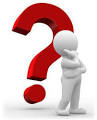